Adaptive Learning Systems
EDUC5183Summer 2024
Welcome!
Your instructor
Ryan Baker
Your course assistant
Chelsea Porter
Course Goals
More and more education takes place asynchronously and online, but relatively little asynchronous instruction takes advantage of the technological advancements that have taken place in recent decades, replicating traditional models for instruction online.
Course Goals
In this class, you will learn about the pedagogy and technology of adaptive learning systems (often referred to as intelligent tutoring systems), individualized and personalized technology that helps students construct understanding and develop skill.
Course Goals
We will read and reflect on both classic and recent papers on this technology, and study many of the successful examples of adaptive learning systems, both systems that have scaled and systems that have failed to scale. 
We will investigate key methods this type of learning leverages, and key pedagogies it affords.
Administrative Stuff
Is everyone signed up for class?

If not, and you want to receive credit, please send me an email

If you ARE signed up for this class, and have NOT gotten email from me yet, also please send me an email
Format
Readings
Video Lectures and Activities
Discussions
AMA Sessions
Projects
Commentary on Projects
How this class is going to work
Watch each week’s videos on the website
Do any interactive activities for the week on the website
Read the readings
Participate in the discussion forums 
Participate in the vivi-sd scaffolded group conversations
Attend weekly AMA sessions, ask questions, and discuss the topics
You are also welcome at my office hours
Do the assignments, and post to the forum when you have questions or comments
Course website
https://www.upenn.edu/learninganalytics/ryanbaker/ITS2022/index.html
Class Schedule
Class Schedule
Updated versions will be available on the course webpage
Class Schedule
If any schedule changes happen due to unforeseen circumstances 

Online schedule will be kept up-to-date
Readings
https://drive.google.com/drive/folders/1qH8RV6kV6wDsJpxhe60H2symrLWyrILF
Course Discussion Forum
[need link]
Course Discussion Forum
Hand in assignments there
Comment on other students’ assignments there

Discuss the readings and lectures there
Course Discussion Forum
This semester, we will be joined by our LLM-powered TA, JeepyTA
Not just basic GPT-4; we’ve done some fine-tuning
JeepyTA will respond to some of your posts when we aren’t available, and will answer them faster than we can
VIVI-SD Discussions
This semester you will have discussions in VIVI-SD rather than breakout rooms

With your classmates
Organized by “Virtual Ryan”
Starts off and scaffolds your conversations
Not yet as impressive as we hope to make it
This semester’s data will build next semester’s adaptivity

You will have until the due date to schedule and conduct these discussions
VIVI-SD
Please form a VIVI-SD group of 3 and email cfporter@gse.upenn.edu to let her know your group

Do this ASAP

If you don’t know folks on the class, post to the JeepyTA forum
If you still can’t find people to partner with, re-post and tag me
Assignments
System Review

Semester Paper

Let’s take a quick look at each

Any questions?
Assignments
Note that you have to select a topic for your System Review paper really soon

Summer classes have a very condensed schedule compared to Spring/Fall classes

Don’t worry! There aren’t really any wrong choices for your topic (if you stick to the suggested list)
Due Dates
Please try to meet all homework due dates 

Given the state of the world these days, I intend to be more flexible than usual on extensions – but please note that the Summer grading schedule is a little unforgiving
Extensions can easily turn into incompletes
Plagiarism and Cheating: Boilerplate Slide
Don’t do it

If you have any questions about what it is, talk to me before you turn in an assignment that involves either of these

University regulations will be followed to the letter
Plagiarism and Cheating: Note
Having said that 

I will not be a stickler on use of quotation marks, etc.
Just make sure it’s clear what are your ideas, and what comes from someone else
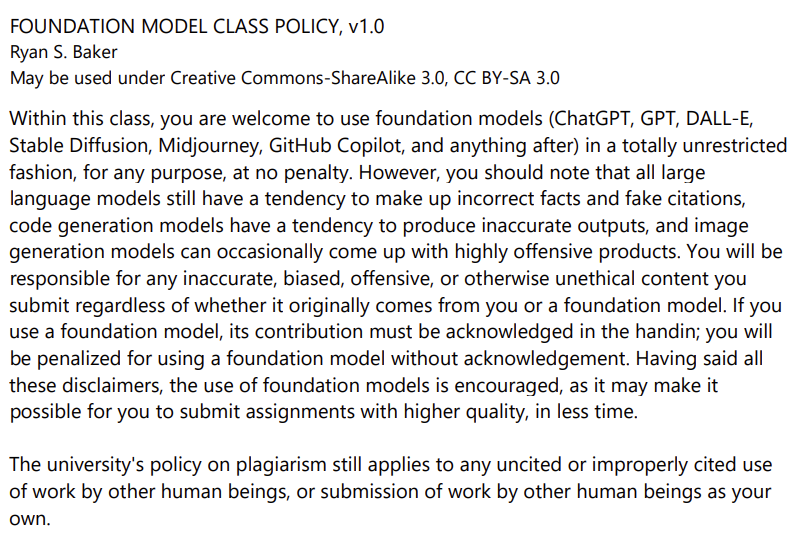 Grading
System Review (25% of grade)
Semester Paper Prospectus (14% of grade)
Semester Paper (25% of grade)
Synchronous Discussions/VIVI-SD (16% of grade)
Other Participation (20% of grade)

Note that posting responses to other students’ assignments is part of your grade for System Review and Semester Paper!
Accommodations for Students with Disabilities
Please email me to set up a meeting so we can best accommodate you
Ways to get in touch with me
Post to the forum
Strongly preferred for all questions that could be of interest to other students; fastest response
Come to office hours
5p-6p Mondays USA Eastern
905-10a Wednesdays USA Eastern
Set up a virtual meeting penn.learninganalytics@gmail.com
Questions on grades or late handins rybaker@upenn.edu

Use the right approach, get a much faster response
Discussion Forums
Before emailing me, if you have a question or comment of general interest for the class

Post to the JeepyTA forum
JeepyTA may have useful thoughts
One of your classmates may have useful thoughts
I will read it faster than my email
Questions
Any questions on the syllabus, schedule, or administrative topics?
Introductions
Please introduce yourselves!

Your name
Your preferred pronoun (completely optional)
What program you’re studying in 
What your current job is (if you have one)
Have you ever used or worked on an adaptive learning system before?
Why are adaptive learning systems of interest to you?
Thank you!
I look forward to learning from all of you over the course of this semester!
Questions? Comments?
Upcoming Dates
June 6 Knowledge Tracing and Mastery Learning AMA
June 10 System Review first task due (sign up for learning system)
June 12 VIVI-SD 1 due
June 13 Knowledge Graphs and Prerequisite Tracing AMA
June 19 – VIVI-SD 2 due
June 20 Memory Optimization and Spiraling Review AMA
If you haven’t
Watched week 1 videos
Completed week 1 interactive video

Go ahead and do so
I’ll hang out here
The End